WELCOME
L3-L6
夏千舒 XIA,Qianshu
Feb.24th，2020
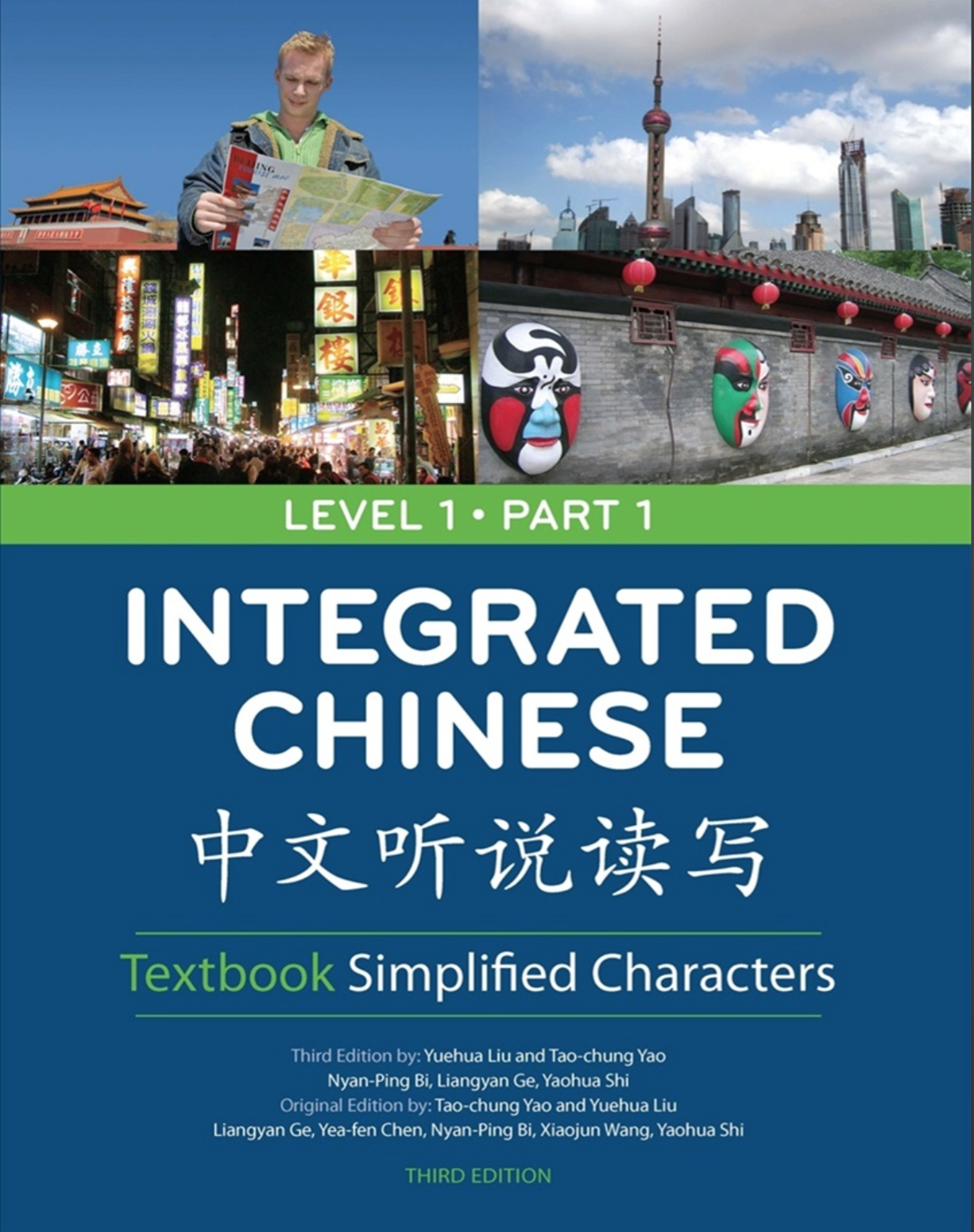 WELCOME
Glad you're here!
Textbook：INTEGRATED CHINESE  Level 1 Part 1
（Lesson7－Lesson10）

SOME RULES：
1、PLEASE come to class on time；
2、No Cezch language, try your best to speak Chinese；
3、No cellphone；
3、Take active part in the activities and exercises；
4、If you have any question, just let me know；
5、Work hard. No pains, no gains.
夏千舒
XIA Qianshu  ， Sia   ，
The Hong Kong Polytechnic University
Teaching Chinese as a foreign language
Email：491081@mail.muni.cz
jiǎ de
zhēn de
GUESS：
假 的
真 的
✔
✖
bù ěr nuò
我喜欢布尔诺（Brno）

我喜欢吃捷克菜

我喜欢跳舞

我喜欢旅游（travel，tour）

我喜欢喝啤酒（beer）

我很喜欢吃KFC和McDonald

我喜欢玩游戏（play games）
✔
jié kè cài
✔
✖
lǚ yóu
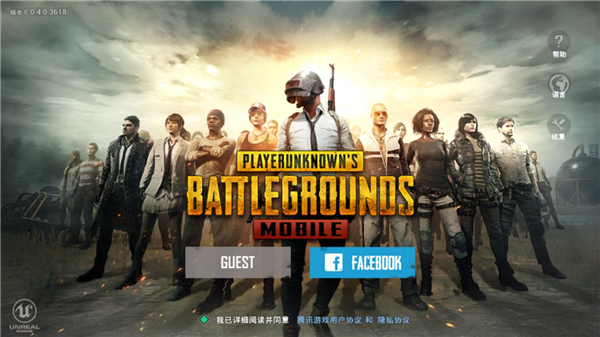 ✔
pí jiǔ
✔
✔
wán yóu xì
✔
Nǐ hǎo ， qǐng wèn nǐ jiào shén me míng zì ？
A：你好，请问你叫什么名字？

B：                      ,            ？
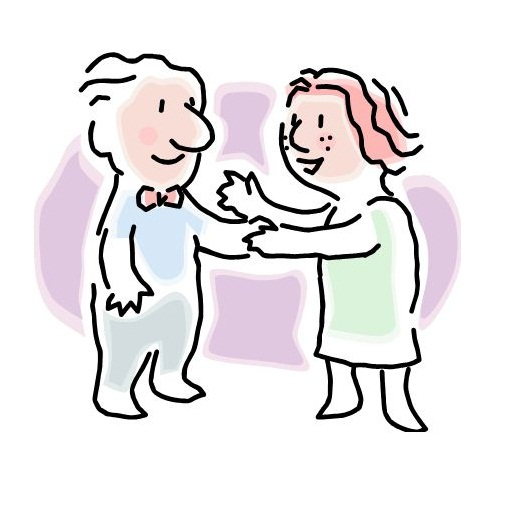 Nǐ jiā yǒu jǐ kǒu rén
A：你家有几口人？

B：                      ,            ？
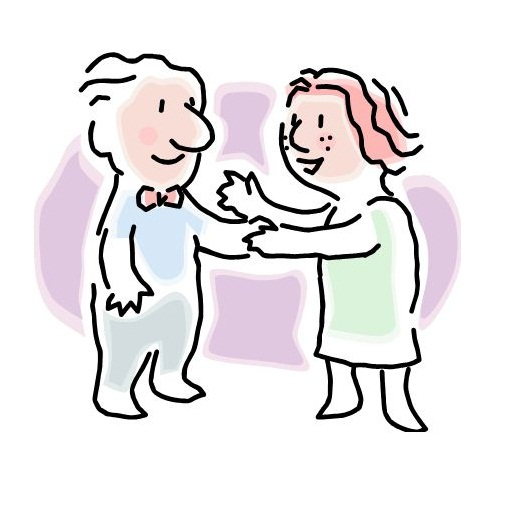 Nǐ bàba māma zuò shén me gōng zuò？
A：你爸爸妈妈做什么工作？

B：                      ,            ？
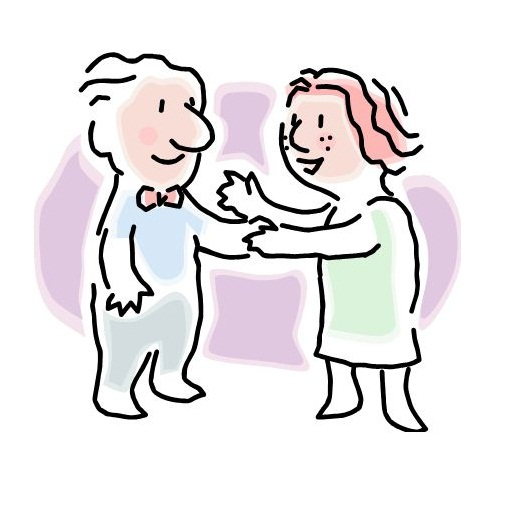 Hǎo jiǔ bú jiàn ， nǐ zěn me yàng ？
A：好久不见，你怎么样？

B：                              .
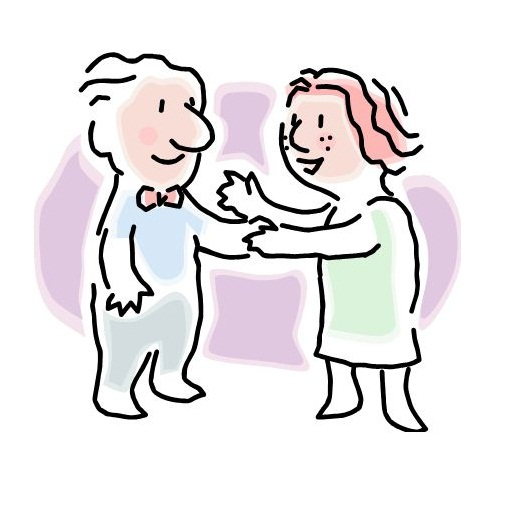 LESSON3 Dates and Time： 约时间 yuē shíjiān
shēngrì
生日
Nǐ de shēngrì shì jǐ yuè jǐ hào ？
你的生日是几月几号？
n birthday
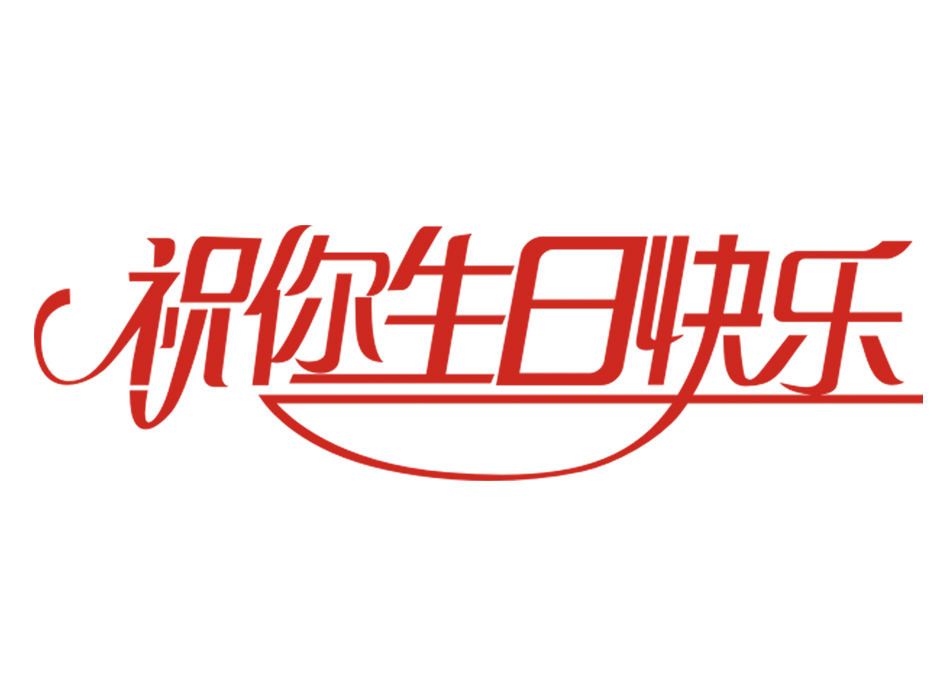 Zhù nǐ shēng rì kuài lè
https://www.youtube.com/watch?v=m-0G9P6PLH0
jīnnián
Nǐ jīnnián duō dà ？
今年
你今年多大？
suì
十八岁
t this year
jīn tiān
zuó tiān
míng tiān
hòu tiān
昨天     今天    明天    后天
t yesterday
t the day after tomorrow
t today
t tomorrow
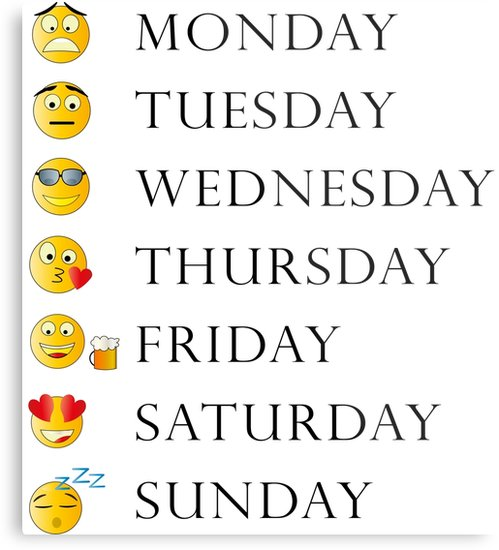 星期一
星期二
xīngqī
星期三
星期
星期四
n week
星期五
星期六
星期日／星期天
máng
忙
xīngqī yī 
   星期一
你                  忙吗？
adj  busy
（是）…还是（shì…háishì, …or…）
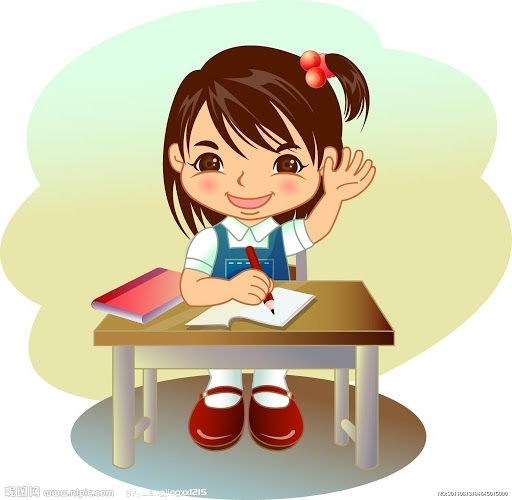 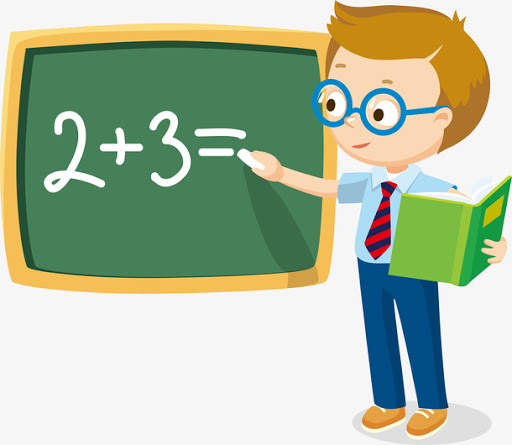 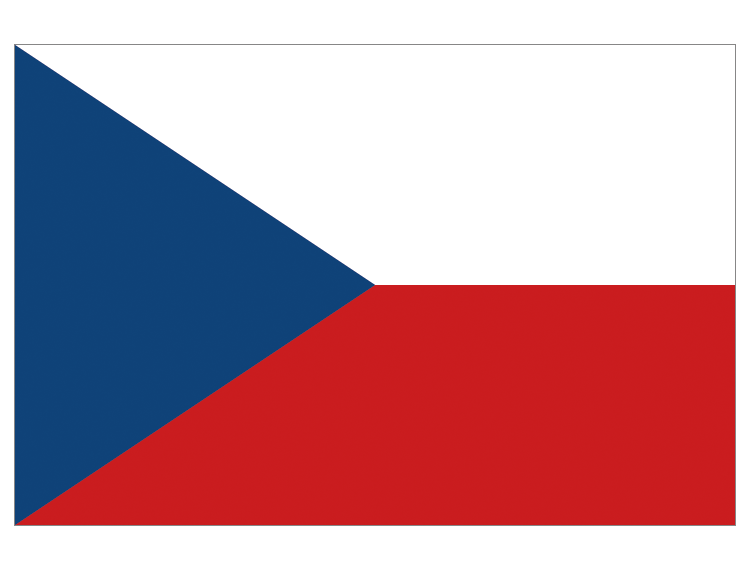 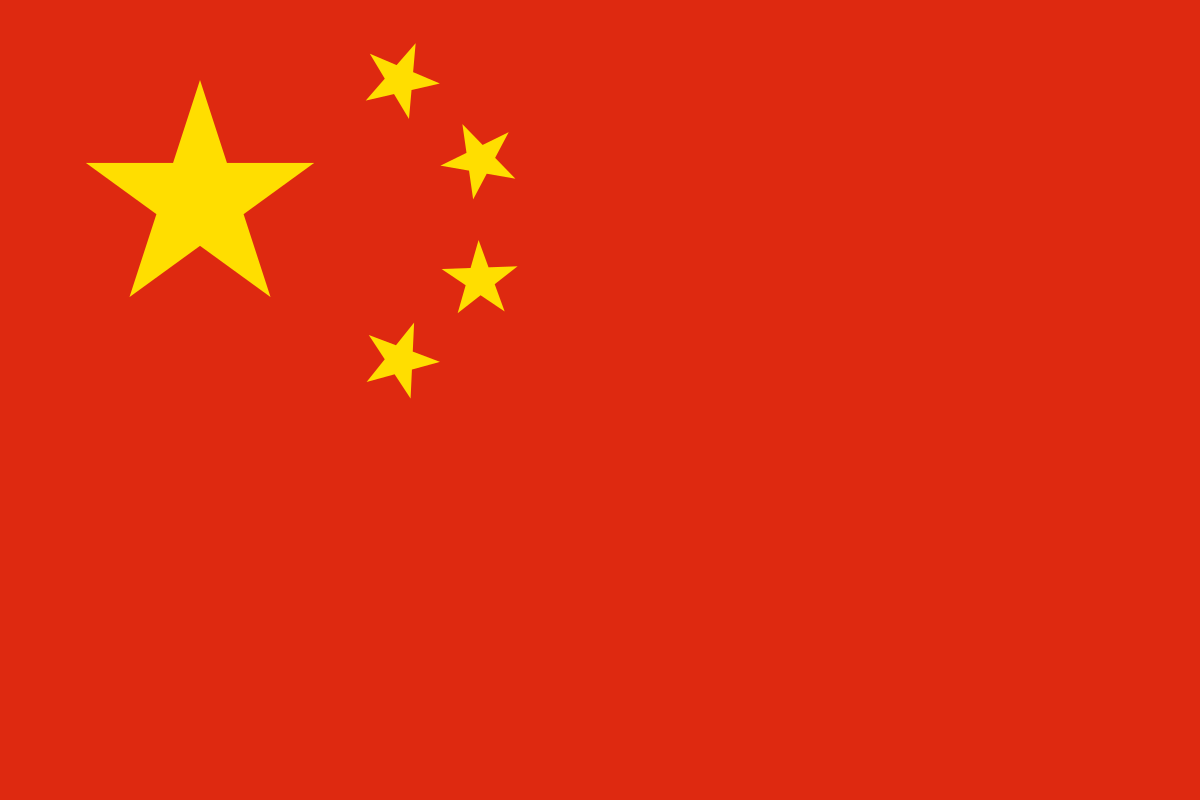 Zhōngguó rén
Jiékè rén
xué shēng
lǎo shī
你是中国人还是捷克人？
你是老师还是学生？
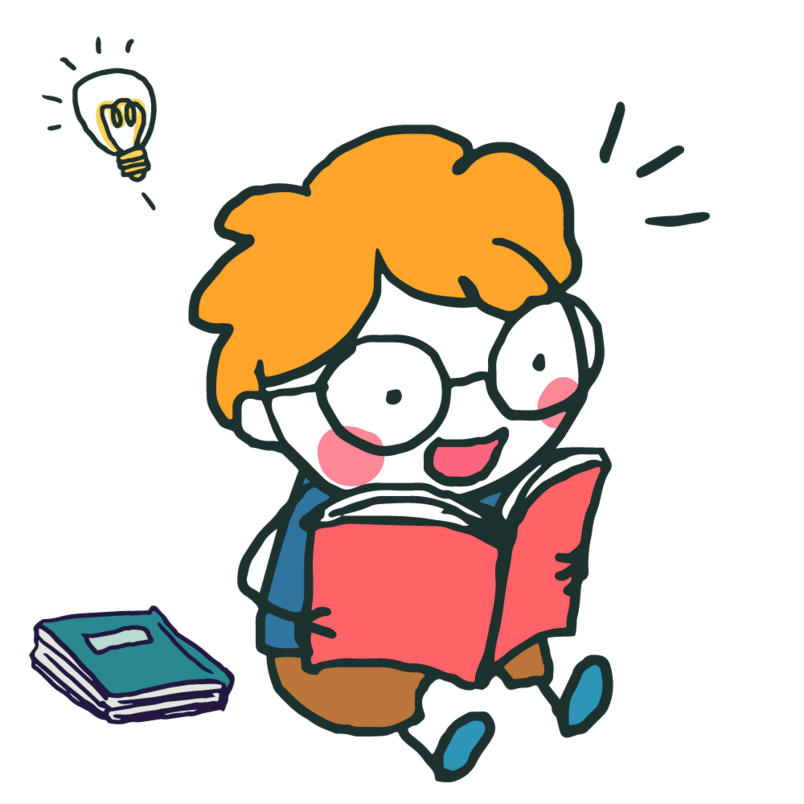 kàn diàn yǐng
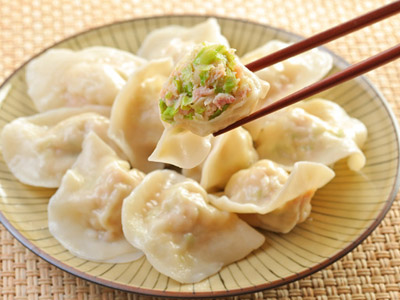 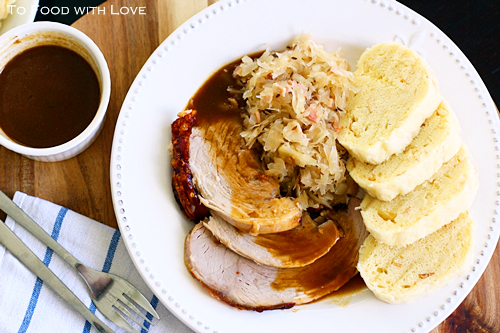 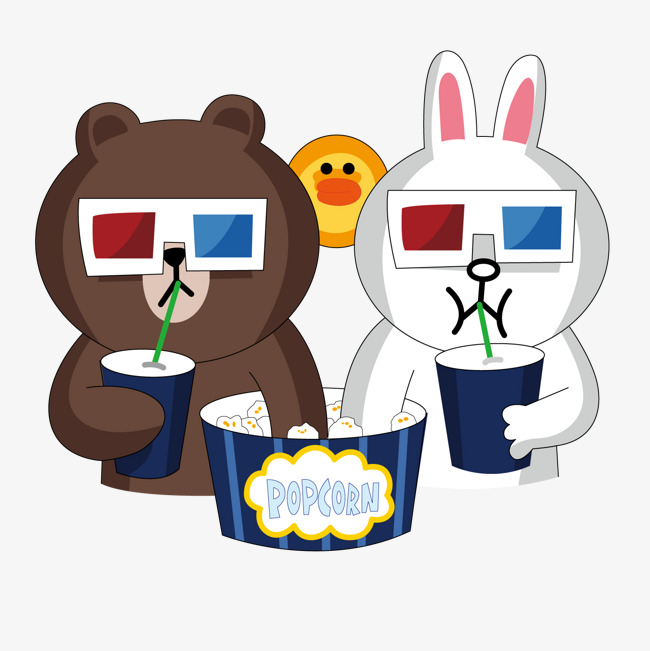 Zhōngguó cài
Jiékè cài
kàn shū
kàn diànyǐng
你喜欢吃中国菜还是吃捷克菜？
你喜欢看书还是看电影？
LESSON4： Hobbies 爱好 àihào
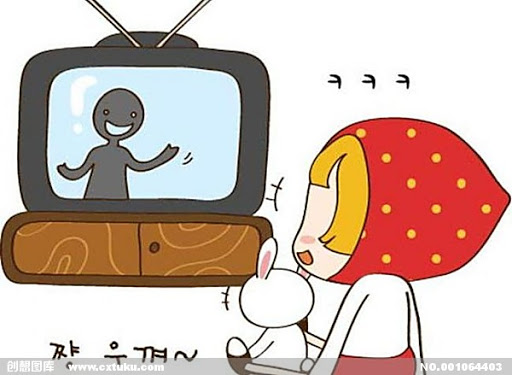 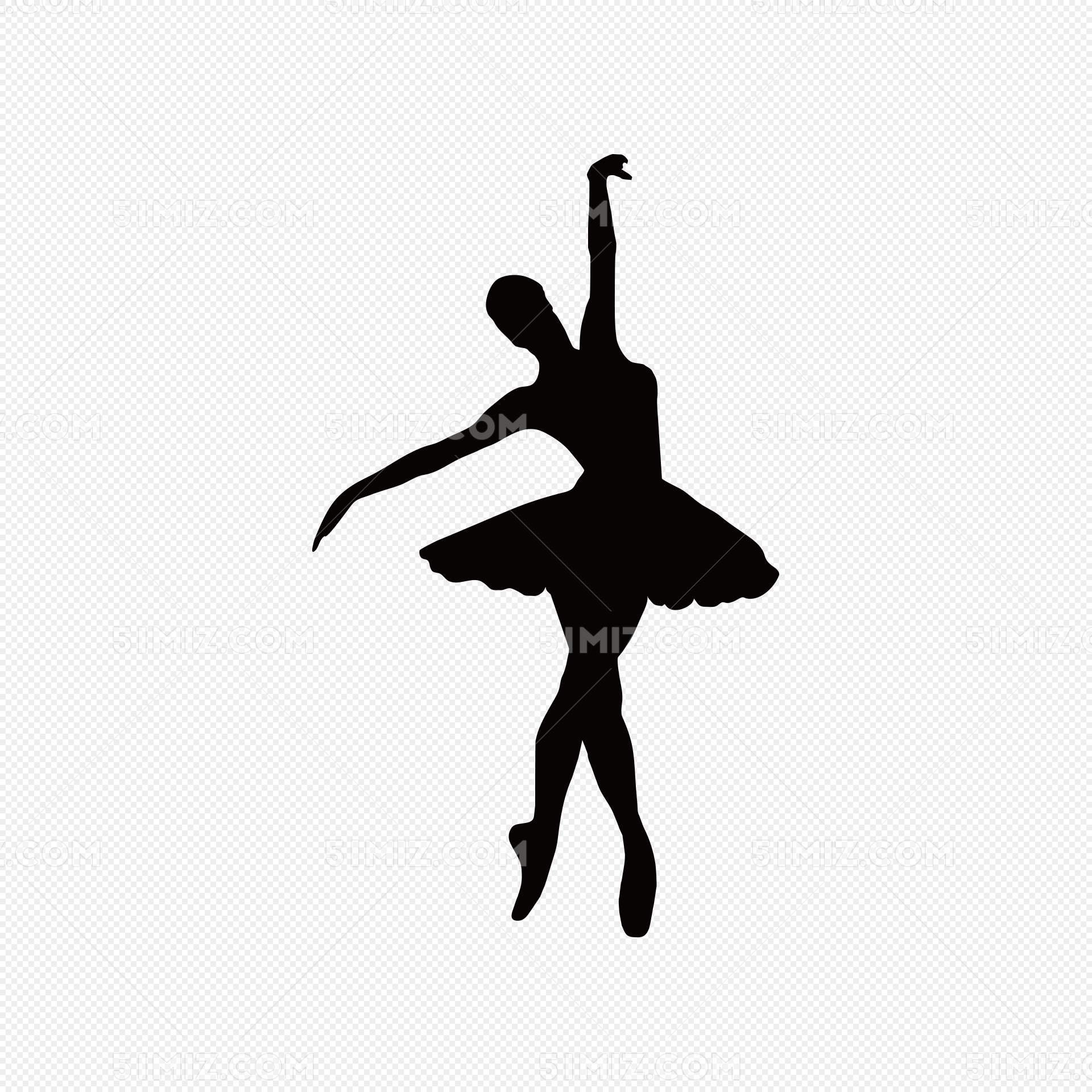 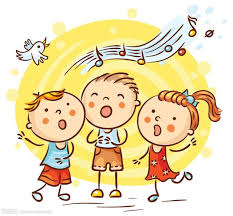 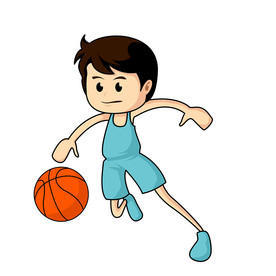 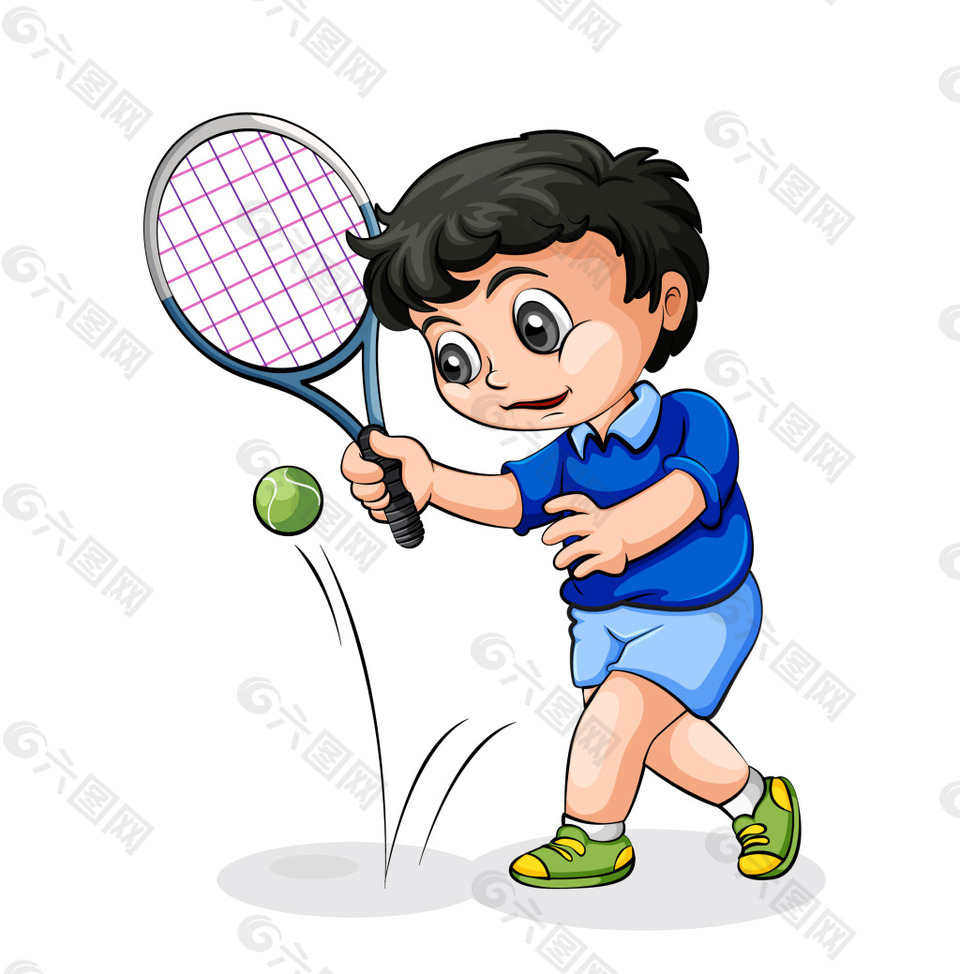 dǎ qiú
tiào wǔ
chàng gē(r)
kàn diànshì
打球
跳舞
唱歌(儿)
看电视
vo to dance
vo to watch TV
vo to sing a song
vo to play ball
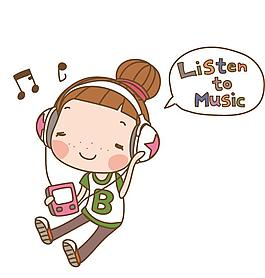 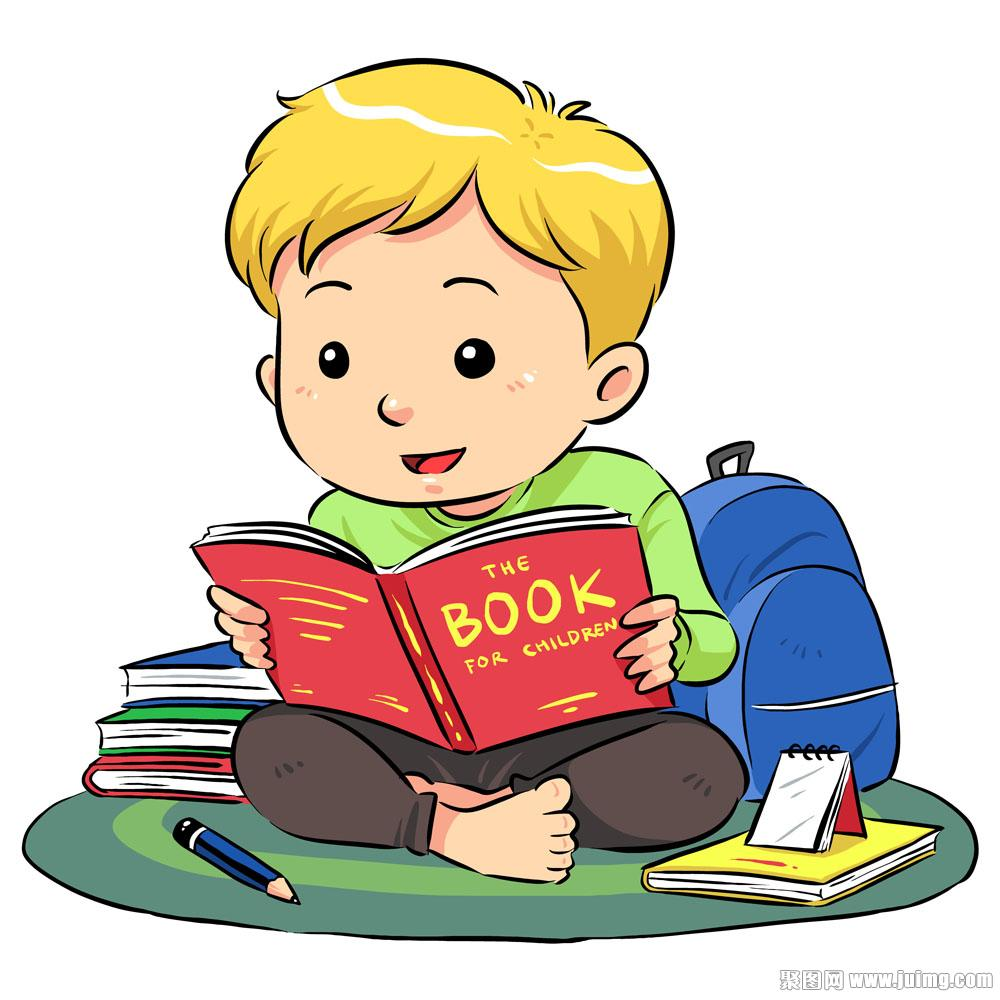 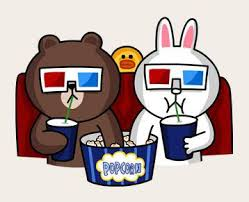 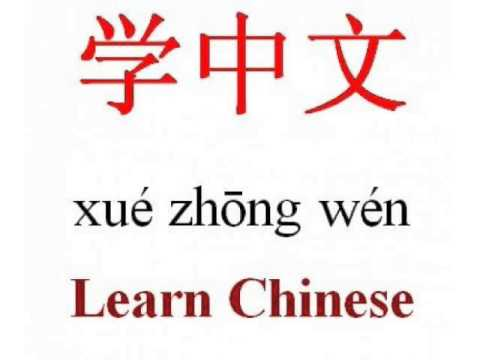 kàn shū
tīng yīnyuè
kàn diànyǐng
看书
听音乐
看电影
vo to read book
vo to listen to music
vo to watch movie
Nǐ
chángcháng zuò shén me？
zhōu mò 
   周末
A：你______常常做什么？

B：                               。
wǒ
学中文
打球
唱歌(儿)
看电影
看电视
看书
睡觉
做饭
听音乐
跳舞
唱歌

跳舞

电影

打球

睡觉

听音乐

中国菜

中国电影
电视

看书

看球

学中文

guàng jiē 
逛街
wán yóu xì 
玩游戏

美国菜

外国电影
DATE
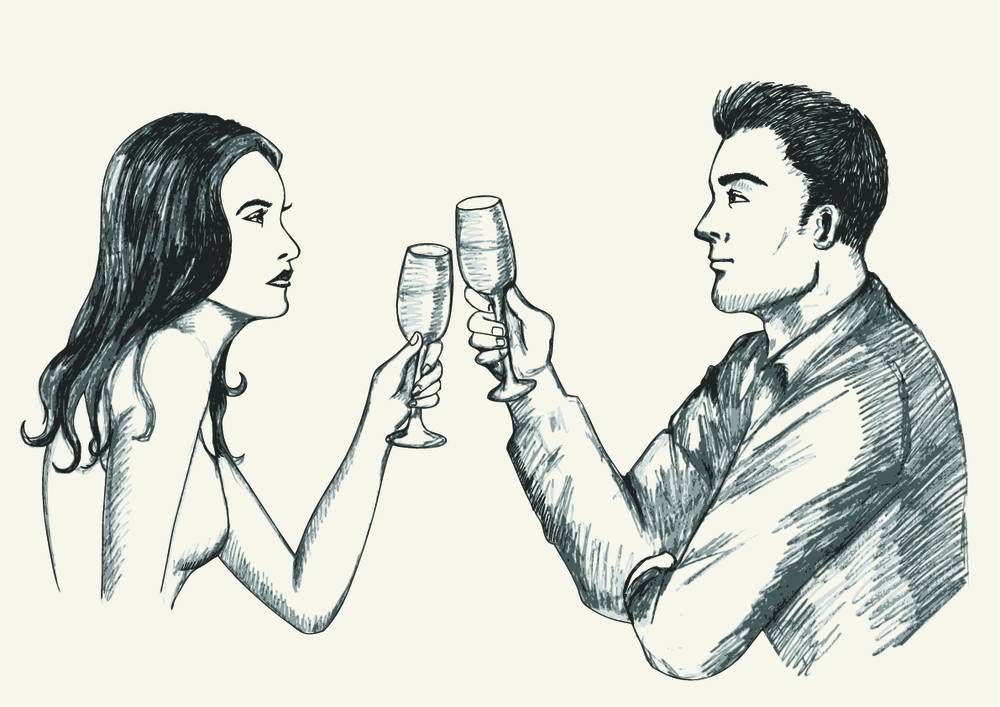 shuìjiào
我周末晚上想               ， 你想不想                ？
唱歌
唱歌
LESSON5 Visiting Friends：看朋友 kàn péngyou
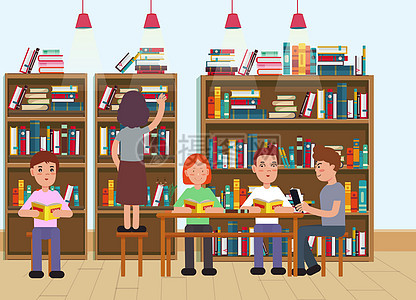 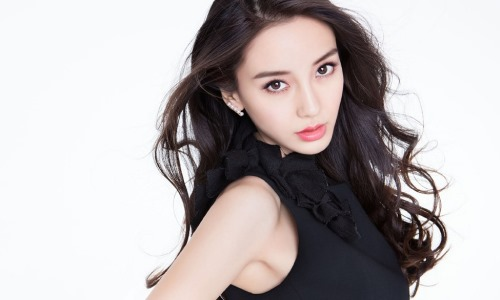 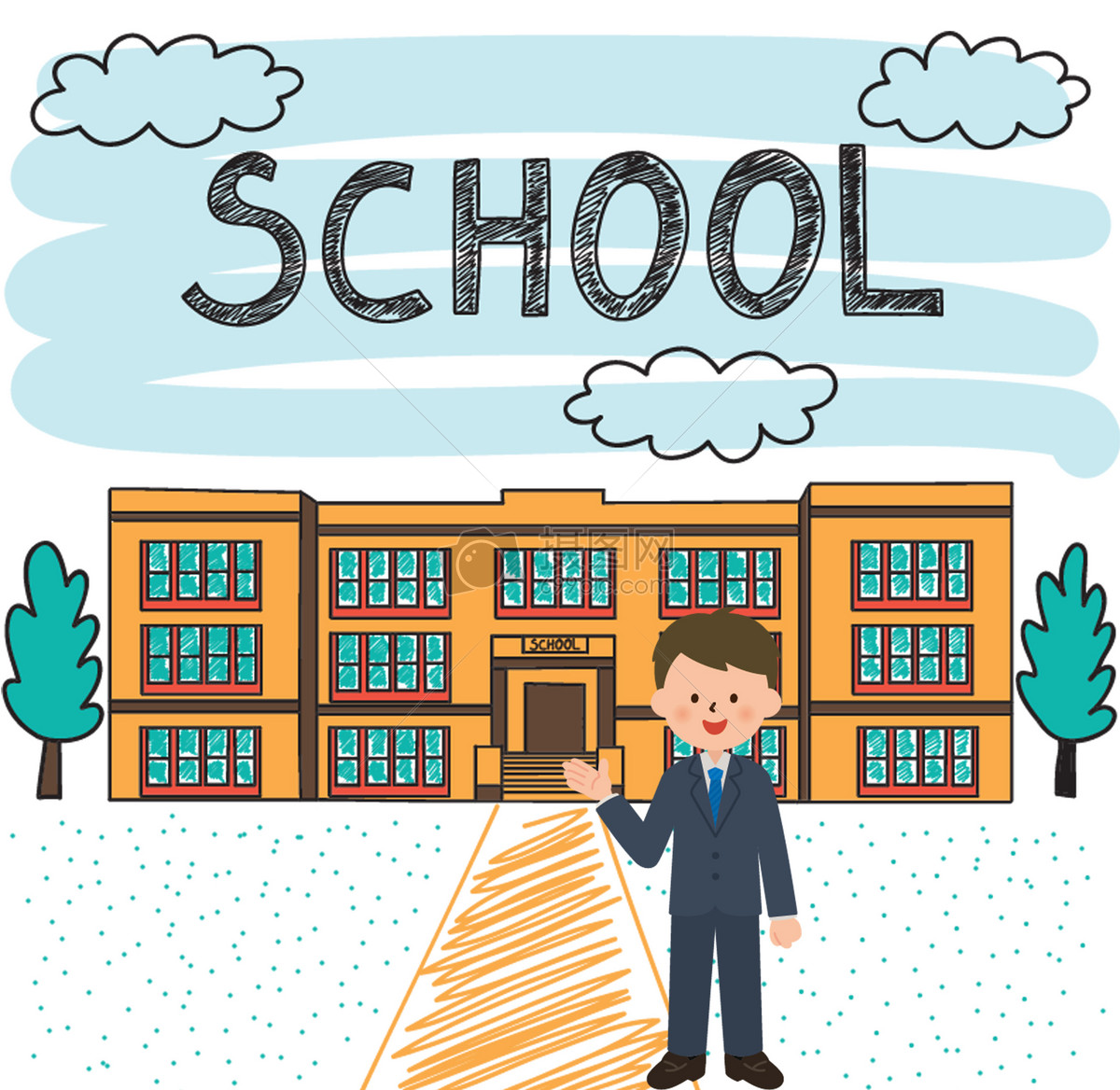 xuéxiào
túshūguǎn
piàoliang
学校
图书馆
漂亮
n library
n school
n pretty
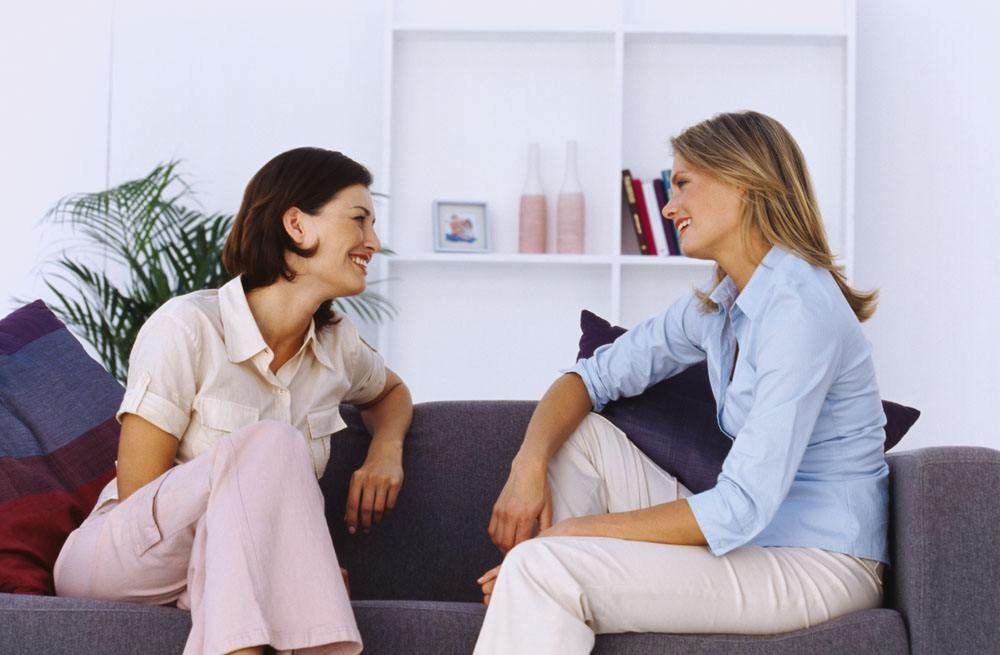 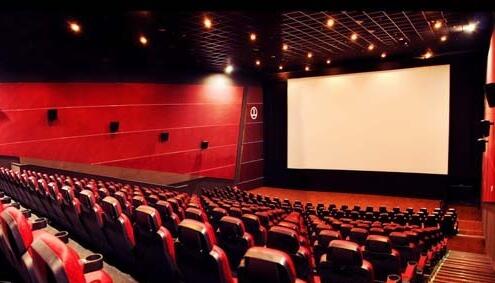 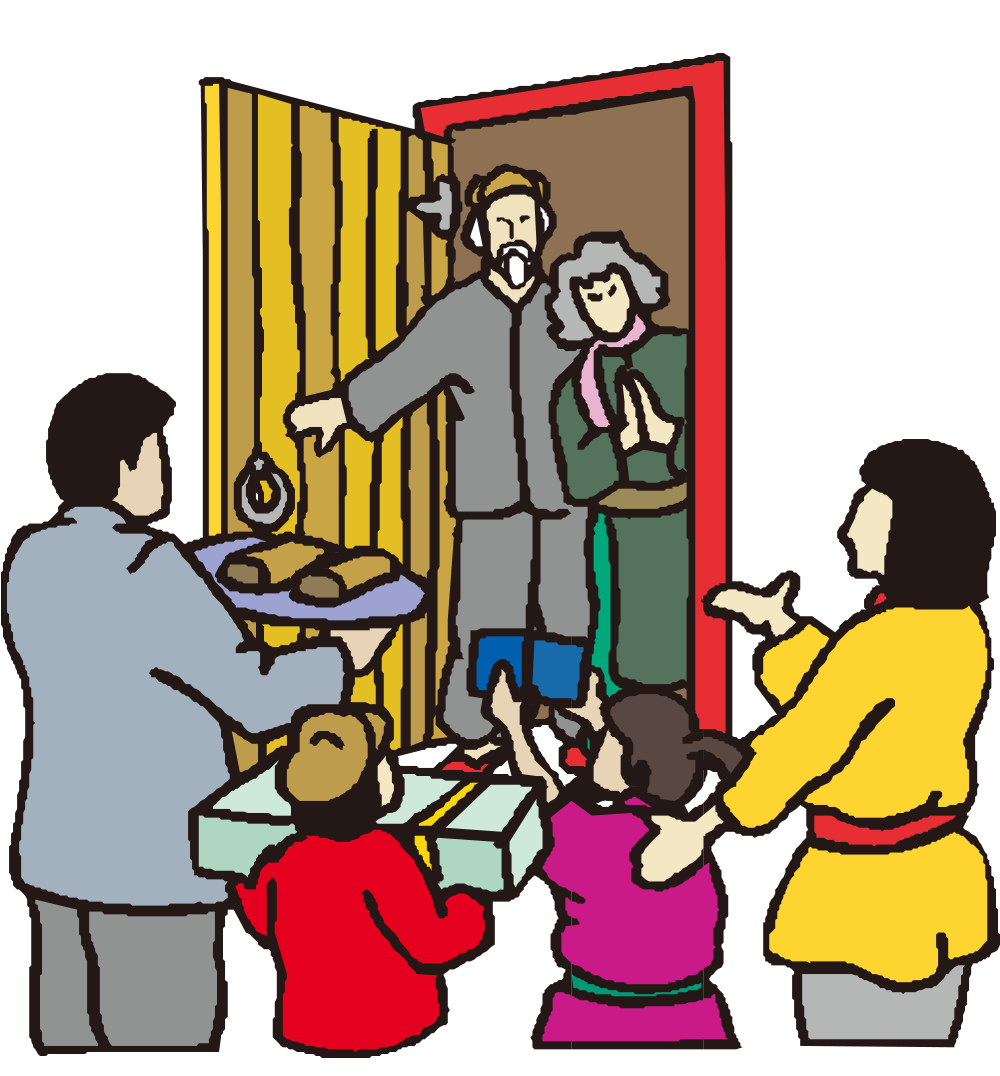 liáo tiān(r)
huí jiā
diànyǐng yuàn
聊天(儿)
回家
电影院
vo to go home
vo to chat
n cinema
回   v    to return
GRAMMAR：The Preposition 在（zài, at in on）
Combined with a noun, the preposition 在 indicates location. when the phrase is placed before a verb , it indicates the location of the action.
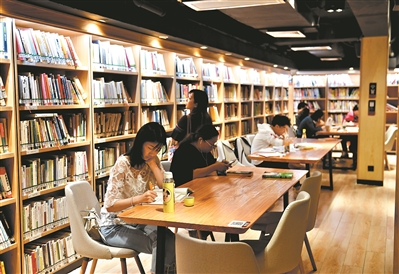 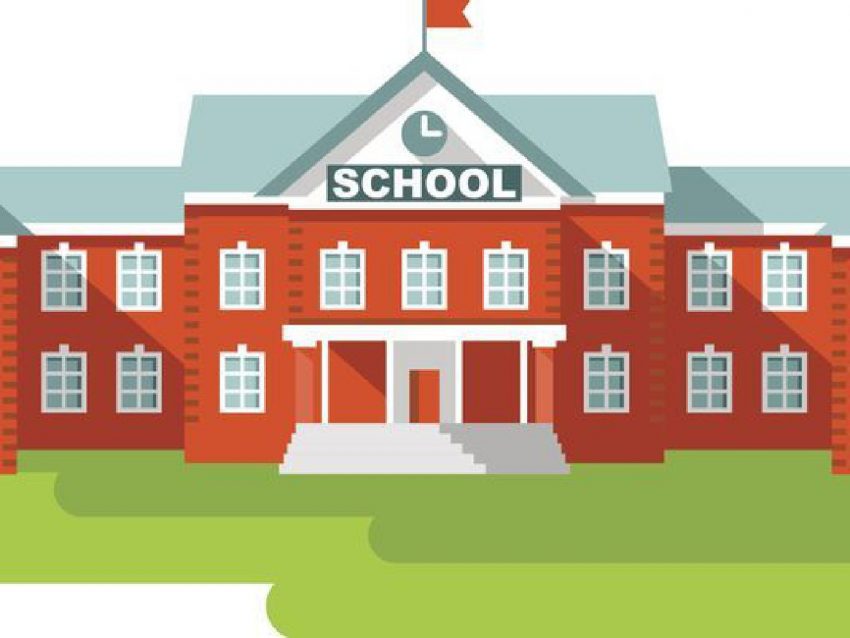 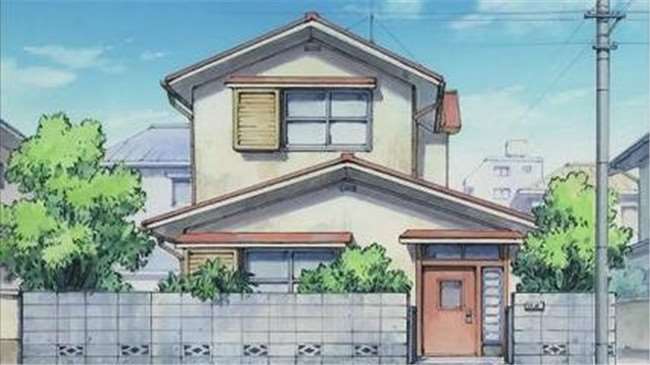 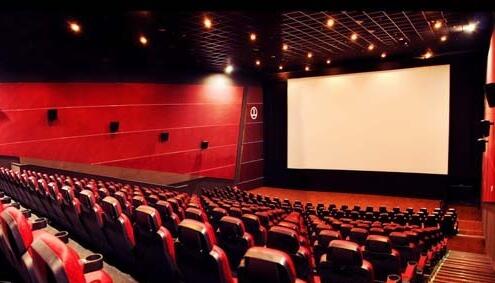 jiā
xué xiào
diàn yǐng yuàn
tú shū guǎn
学校
家
电影院
图书馆
nǐ zài nǎr tīng yīnyuè
nǐ zài nǎr xué zhōngwén
nǐ zài nǎr gōng zuò ？
nǐ zài nǎr kàn shū
A：你在哪儿学中文？

B：                      。
A：你在哪儿听音乐？

B：                      。
A：你在哪儿看书？

B：                      。
A：你在哪儿工作？

B：我在           工作。
学校
nǐ zài nǎr kàn diànyǐng
nǐ zài nǎr shuì jiào
nǐ zài nǎr chī fàn
nǐ zài nǎr dǎ qiú
A：你在哪儿看电影？

B：                      。
A：你在哪儿吃饭？

B：                      。
A：你在哪儿睡觉？

B：                      。
A：你在哪儿打球？

B：                      。
GRAMMAR ：The Particle了（le）［I］
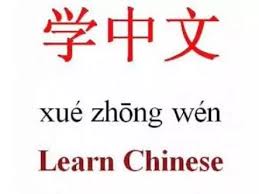 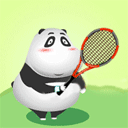 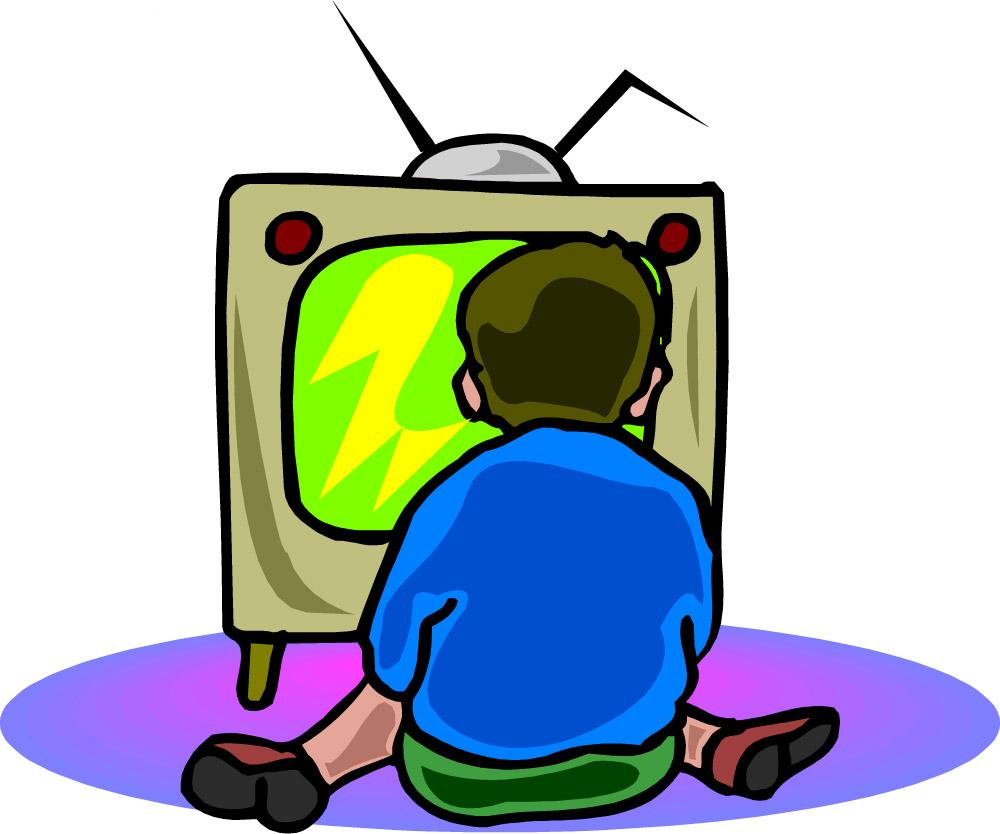 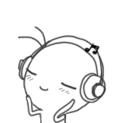 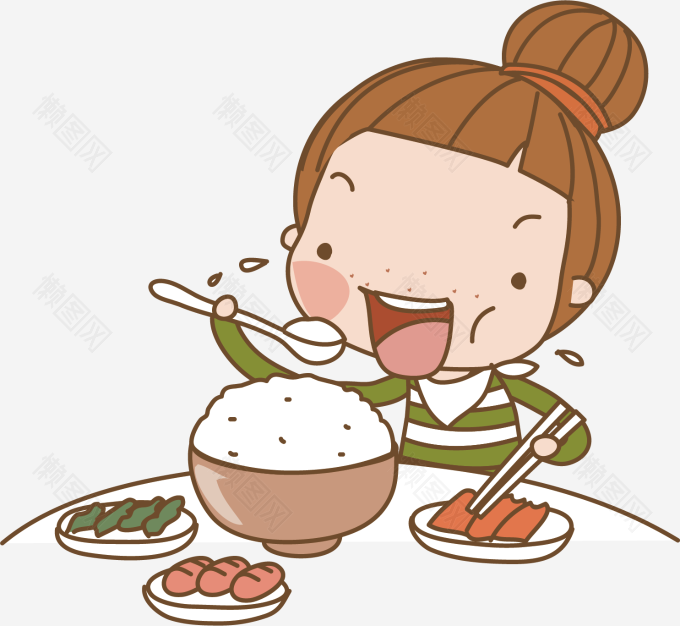 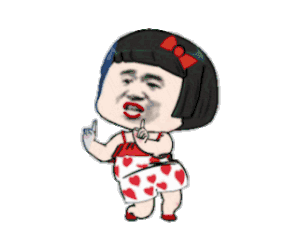 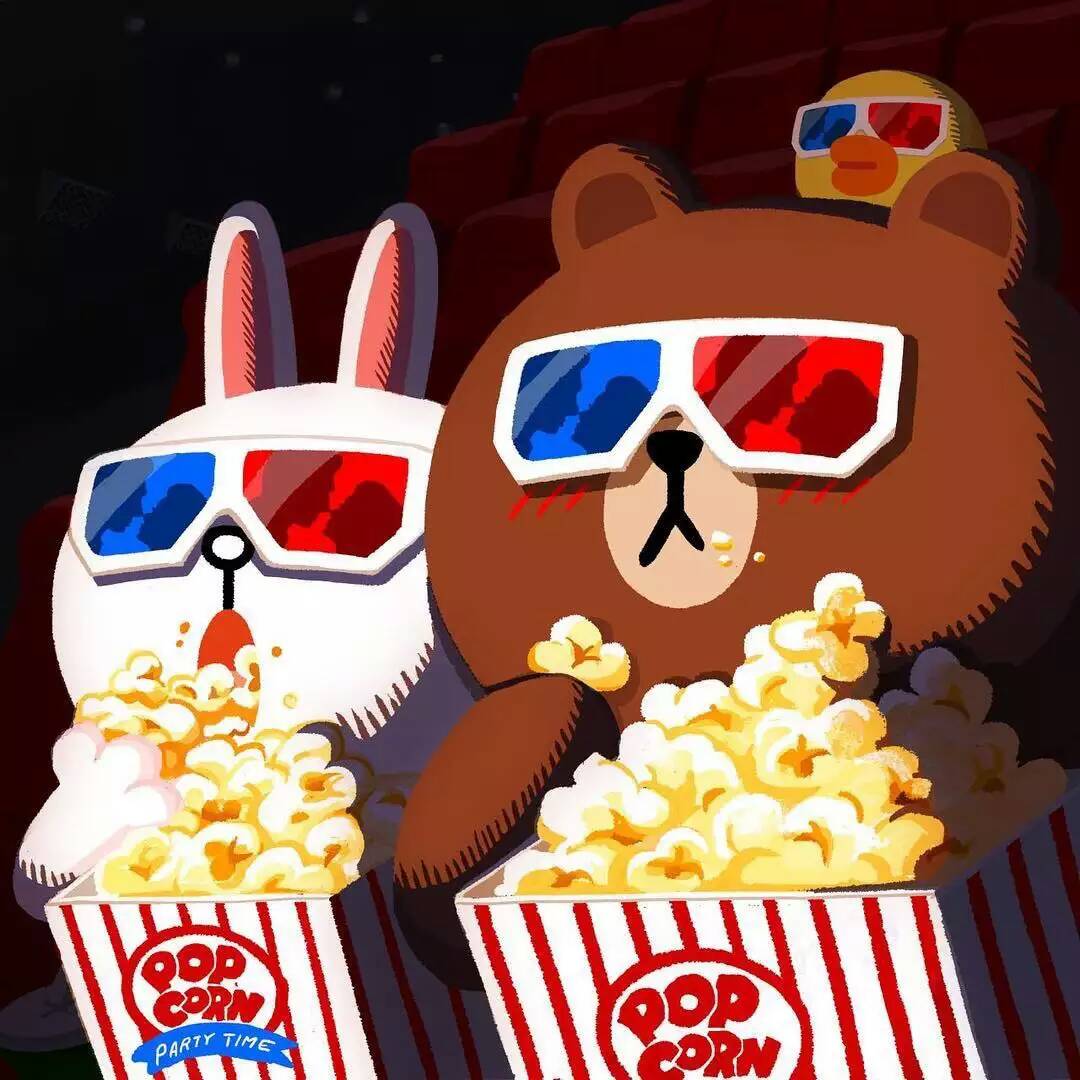 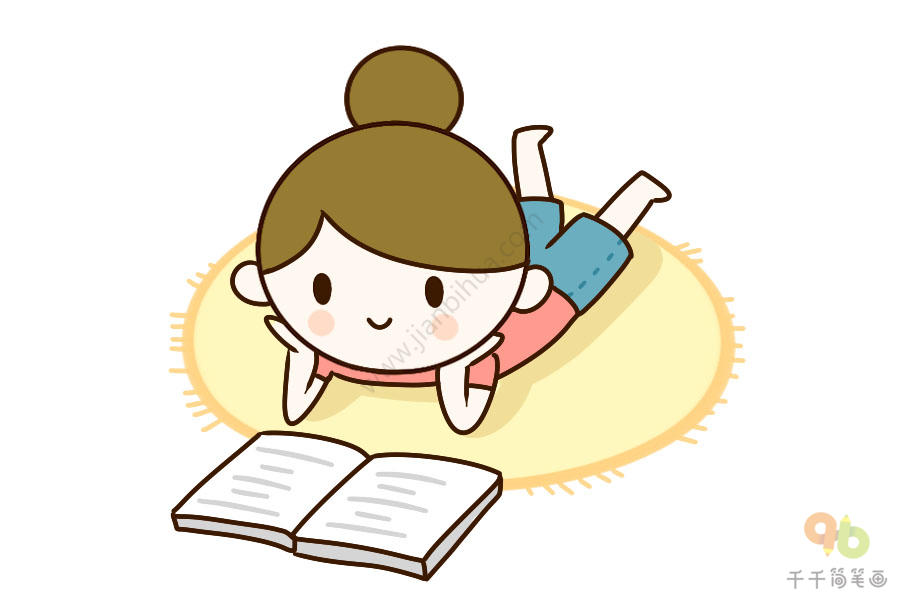 nǐ zuó tiān wǎn shàng tīng yīn yuè le ma ？
ATTENTION: To say that an action did not take place in the past, use 没（有）instead of 不
…了 or 没有… 了。
A：你昨天晚上听音乐了吗？
EXAMPLE
wǒ zuó tiān wǎn shàng méi tīng yīn yuè
我昨天晚上没听音乐
B：                                    。
我昨天晚上看书了
LESSON6 Making Appointments：约时间 yuē shíjiān
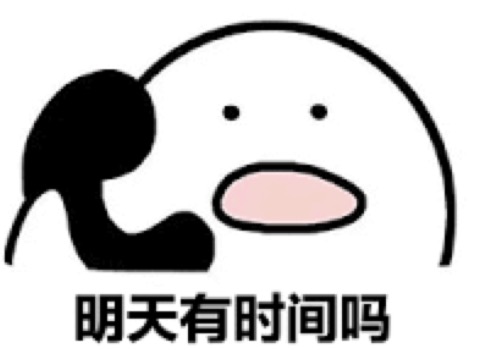 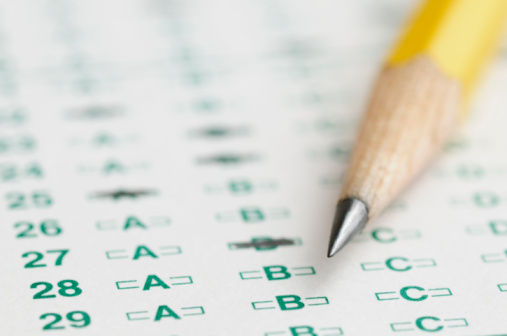 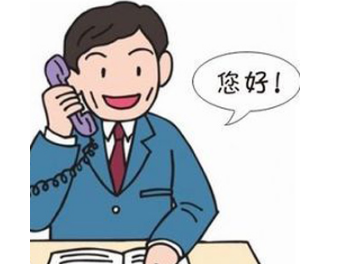 dǎ diànhuà
shíjiān
kǎo shì
打电话
时间
考试
vo to make a phone call
n time
vo/n to give or take a test
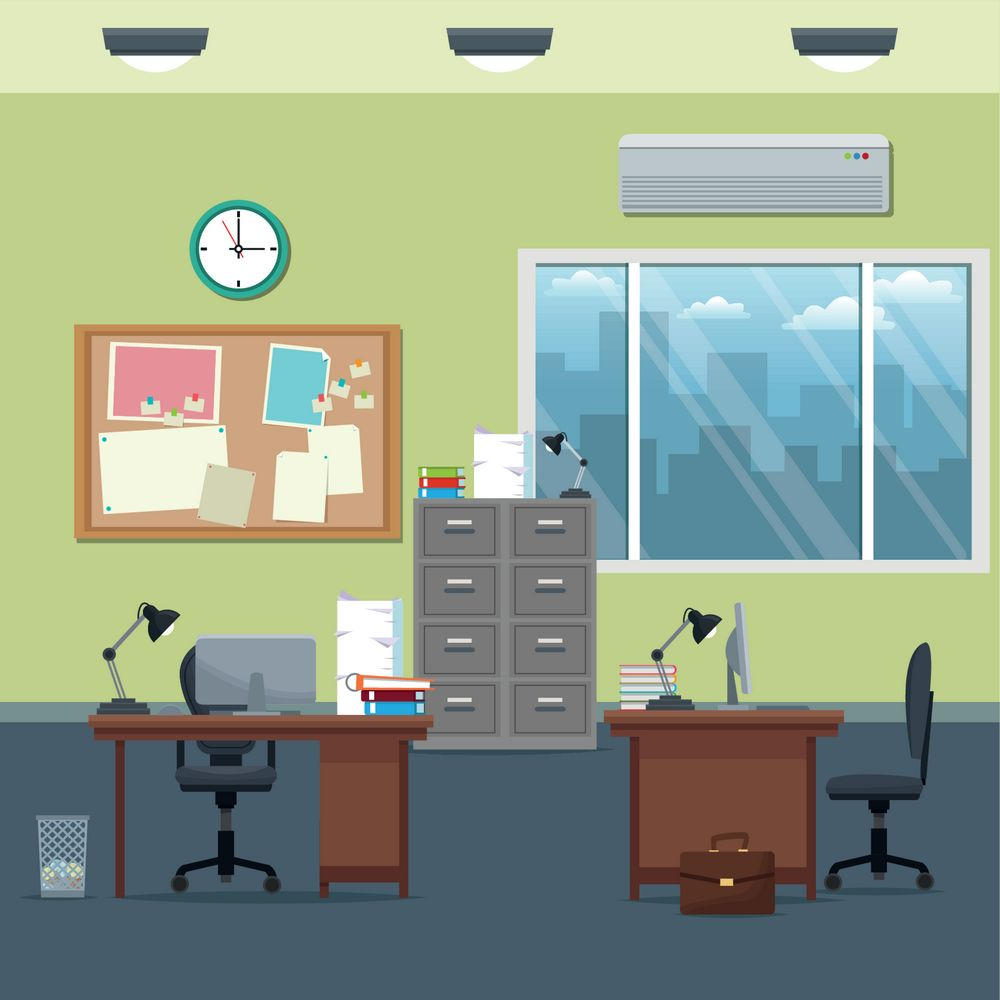 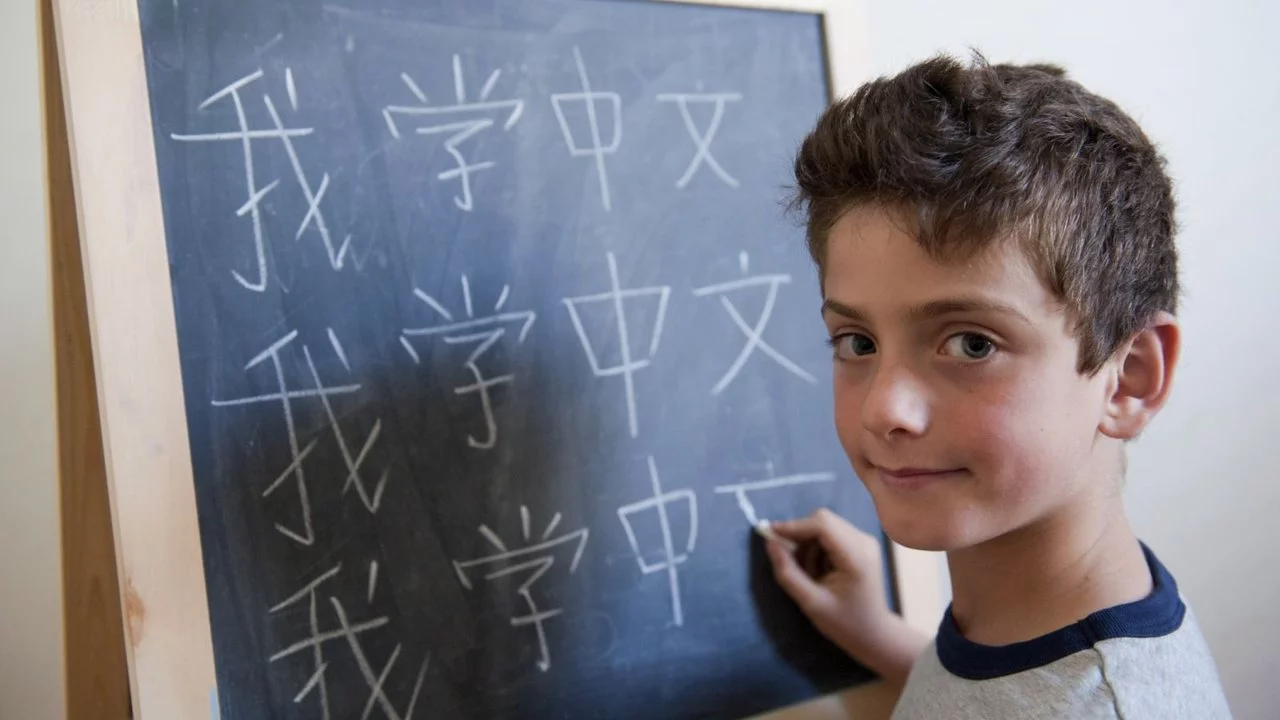 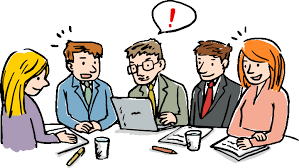 kāi huì
bàngōngshì
xué zhōngwén
开会
办公室
学中文
vo to have a meeting
vo to study chinese
n office
Nǐ cháng cháng gěi shéi dǎ diàn huà ？
A：你常常给谁打电话？

B：                      。
wǒ chángcháng gěi wǒ de māma dǎ diànhuà
我常常给我的妈妈打电话。
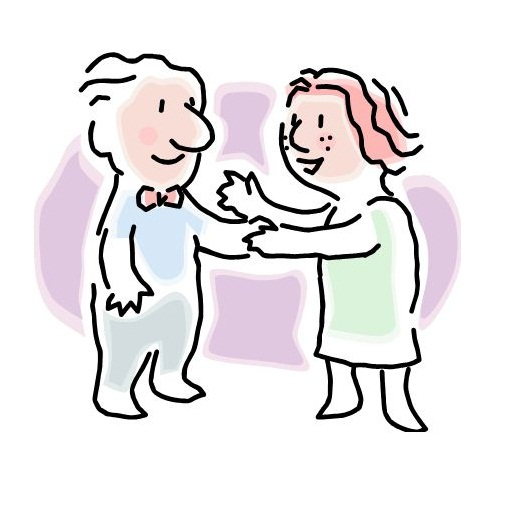 Nǐ míngtiān yǒu shíjiān ma ？
A：你明天有时间吗？

B：                      。
GRAMMAR：The Modal Verb 要（yào,will;be going to）(I)
A：你_______要做什么？

B：                      。
星期一
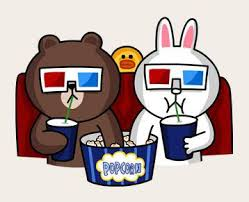 我星期一要去看电影
qù túshūguǎn kànshū
星期一
星期二
星期四
去唱歌（儿）
去图书馆看书
周末
星期六
星期五
星期三
去跳舞
去上课
去工作
qù xuéxiào dǎqiú
星期天／日
明天
晚上
hē kāfēi
今天
去学校打球
去喝咖啡
去吃中国菜
下个
后天
早上
GRAMMAR：别（bié，don’t）得（děi，must）
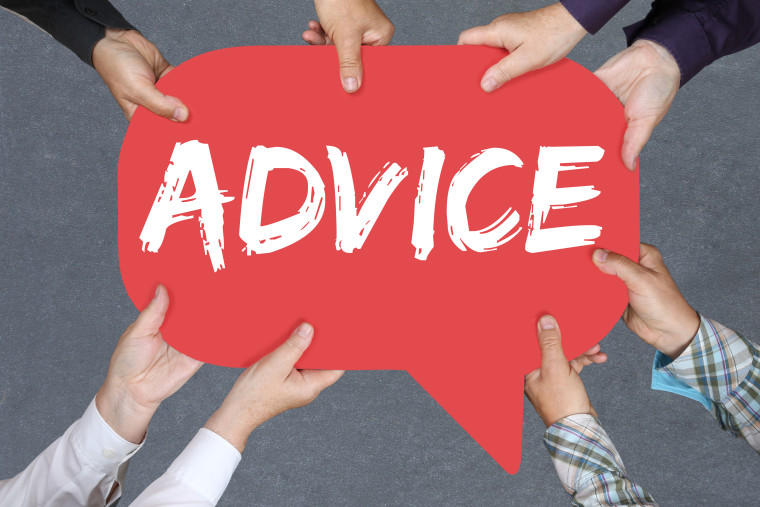 Nǐ bié liáotiānr ， nǐ děi kàn shū 。
你别聊天儿，你得看书。
ò
✔
hē píjiǔ
✖
gōngzuò
喝咖啡
喝啤酒
看电影
工作
看书
学中文
shuìjiào
睡觉
喝可乐
看电视
睡觉
说中文
喝水
shuō yīngwén
看电视
说英文
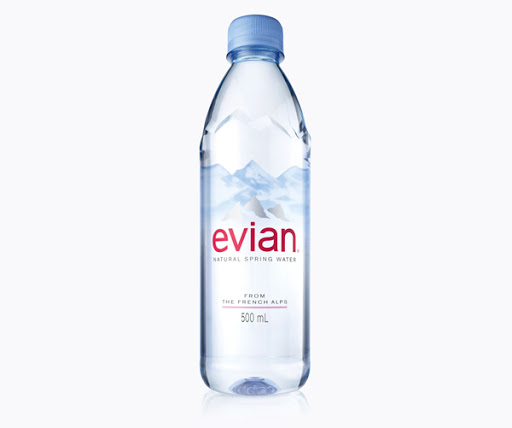 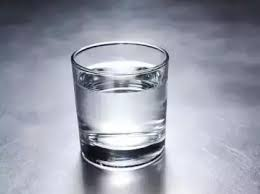 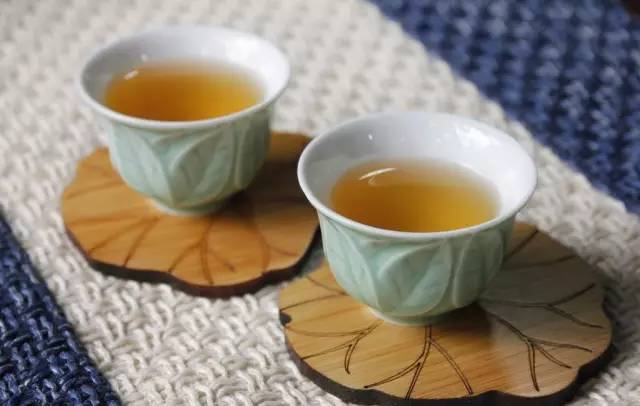 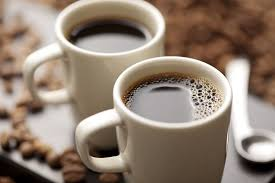 píng            bēi
瓶  or  杯？
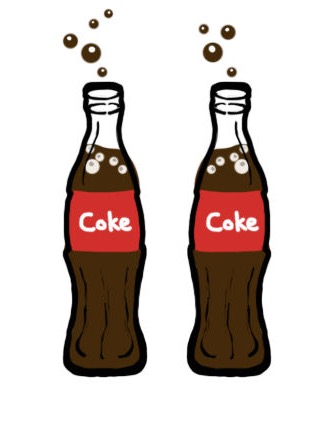 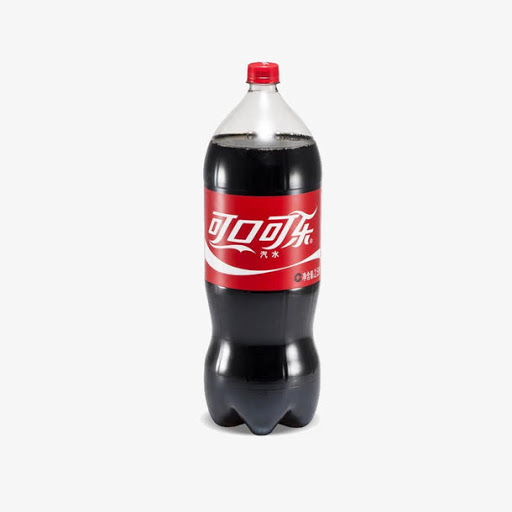 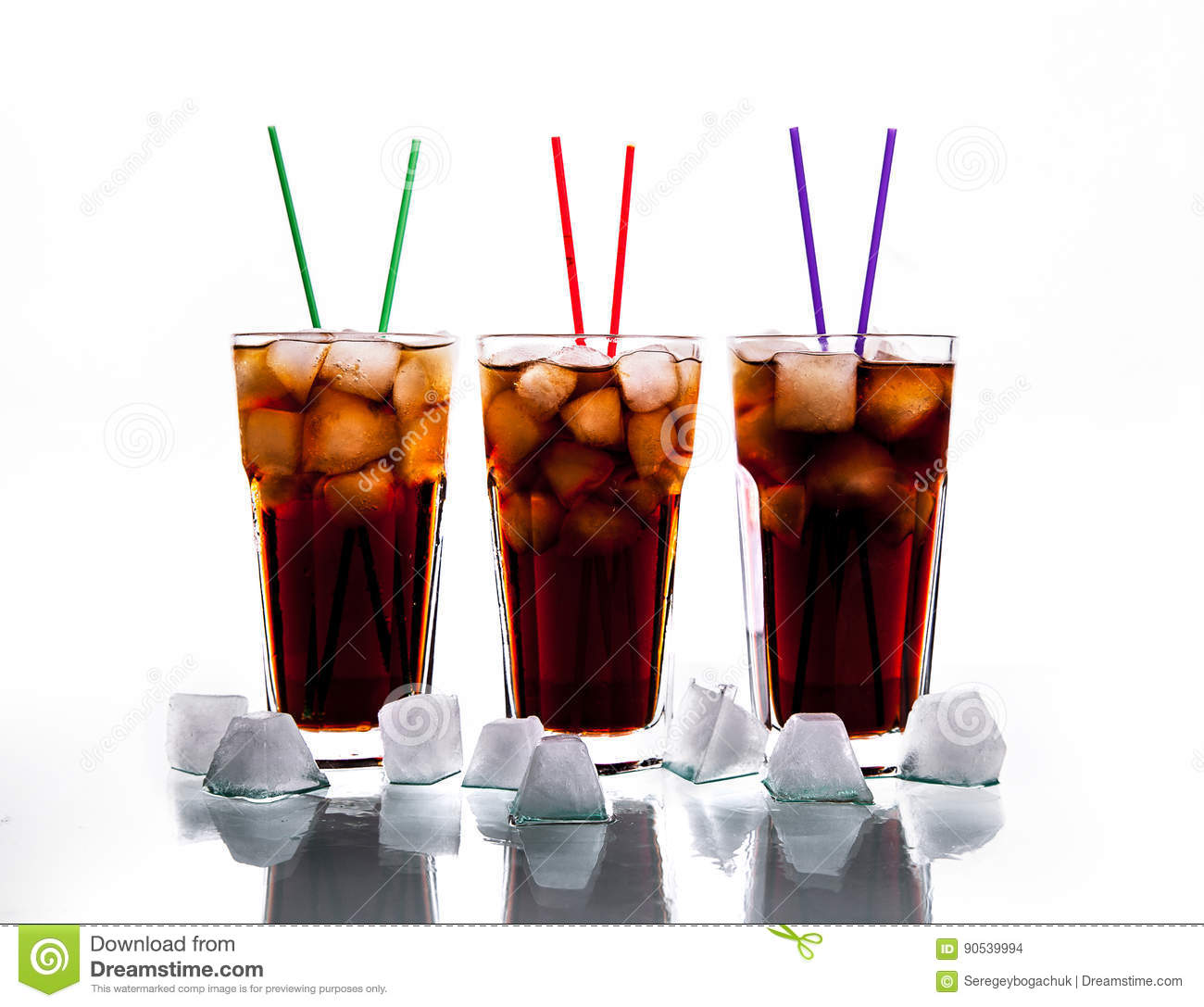 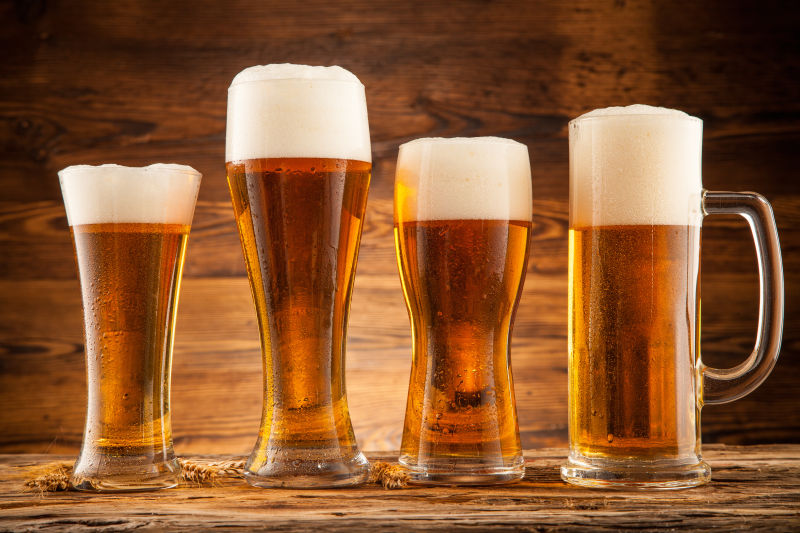 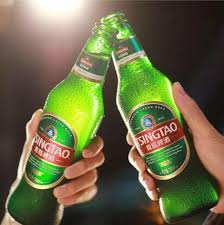 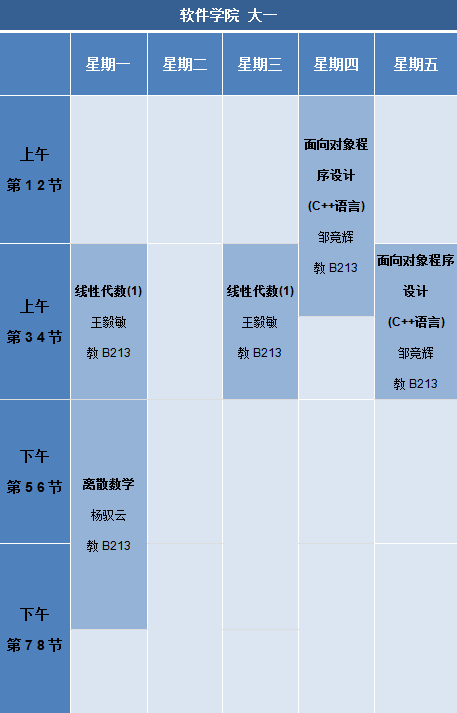 kè
jié
节
yì
一         课
Xiǎowáng xīngqī yī yǒu jǐ jié kè
小王星期一有几节课？
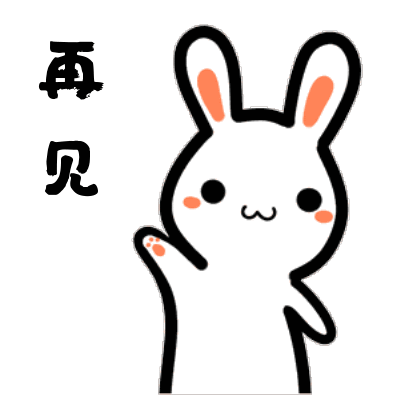